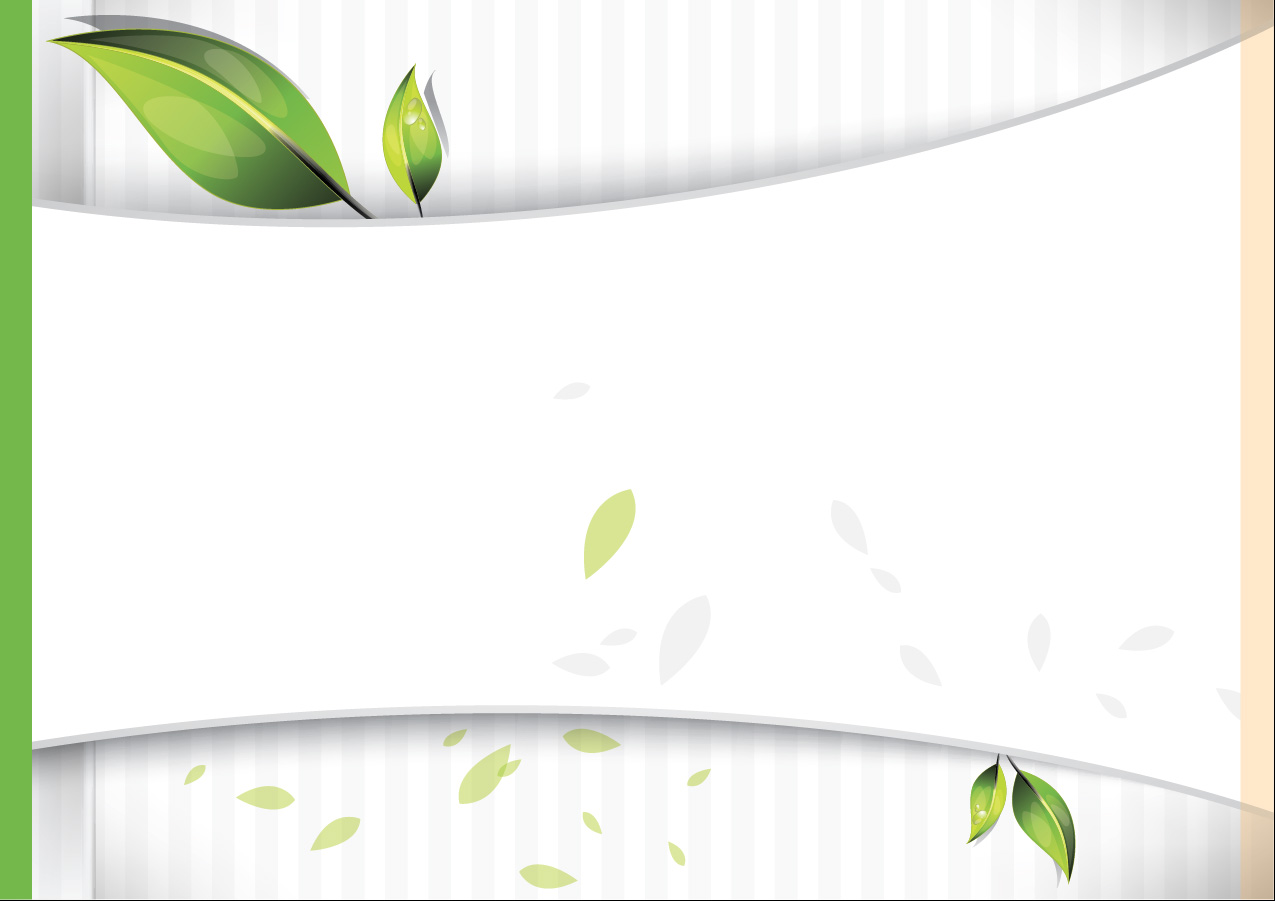 «Экологическое воспитание детей дошкольного возраста»
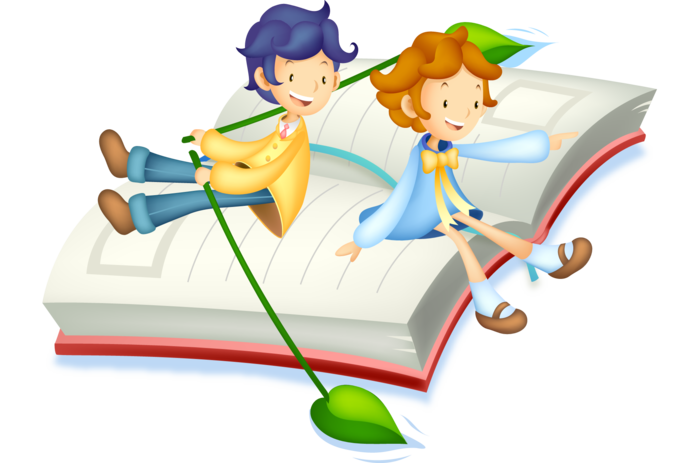 Подготовила:
Кулакова С.Н
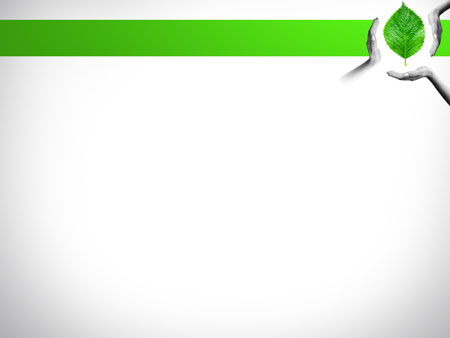 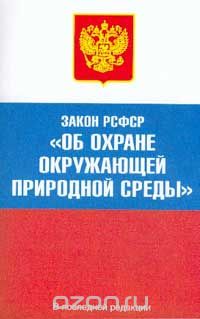 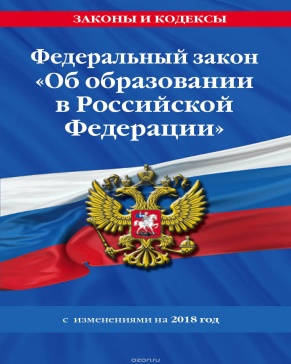 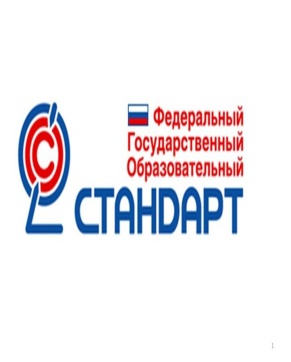 С принятием закона Российской Федерации «Об охране окружающей природной среды» в ред. от 12.03.2014 № 7-ФЗ, 
закона  «Об образовании в Российской Федерации» от   29.12.2012 г. № 273-ФЗ,
Федерального государственного образовательного стандарта дошкольного образования  созданы предпосылки правовой базы для формирования системы экологического образования. 
 Указ президента Российской Федерации «О государственной стратегии Российской Федерации по охране окружающей среды и обеспечению устойчивого развития» от 04.02.1994 г. № 236 (с учетом Декларации   ООН по окружающей среде и развитию от 14.06.1992 г., подписанной Россией)   возводит экологическое образование в разряд первостепенных государственных проблем. 

       Указанные документы подразумевают создание в регионах страны системы непрерывного экологического образования, первым звеном которого является дошкольное.
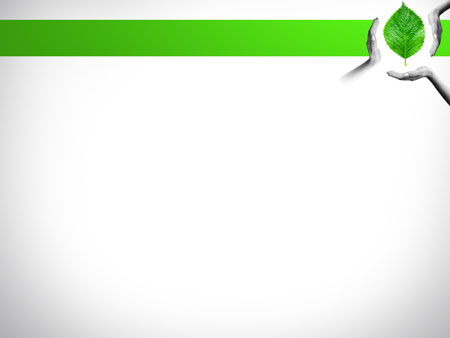 Актуальность
Экологическое воспитание и образование детей – чрезвычайно актуальная проблема настоящего времени: только экологическое мировоззрение, экологическая культура ныне живущих людей могут вывести планету и человечество из того катастрофического состояния, в котором они пребывают сейчас.. 
          Именно в дошкольном возрасте создаются и накапливаются яркие, образные, эмоциональные впечатления, закладывается фундамент бережного отношения к природе.
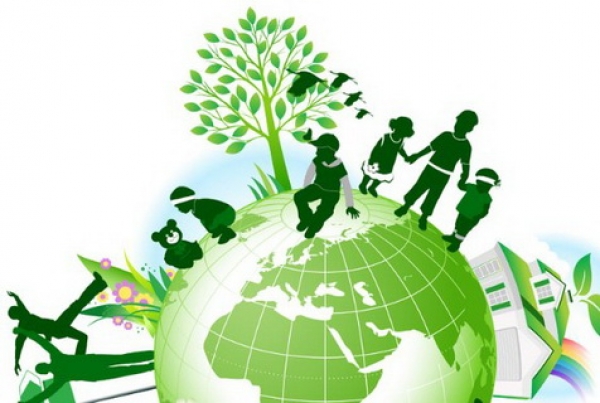 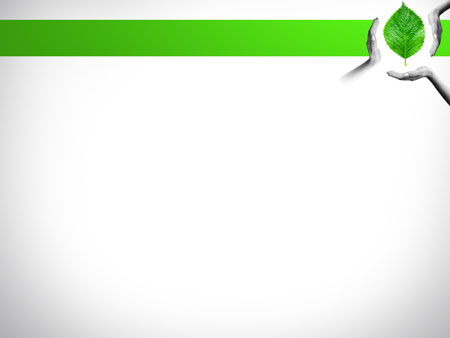 Цель:
Воспитание экологически грамотного, социально активного дошкольника, ответственного за состояние окружающей среды, бережно относящегося к богатствам природы.
Задачи:
Учить детей:
-  понимать самоценность природы;
-  осознавать себя, как часть природы.
Формировать у детей:
- понимание взаимосвязи и взаимозависимости в природе;
- умение рационально использовать природные богатства;
- эмоционально – положительное отношение к окружающему миру.
Воспитывать: 
- уважительное отношение ко всем, без исключения, видам, вне зависимости от наших симпатий и антипатий;
- активную жизненную позицию.
Обучать азам экологической безопасности.
Подводить детей к пониманию неповторимости и красоты окружающего мира.
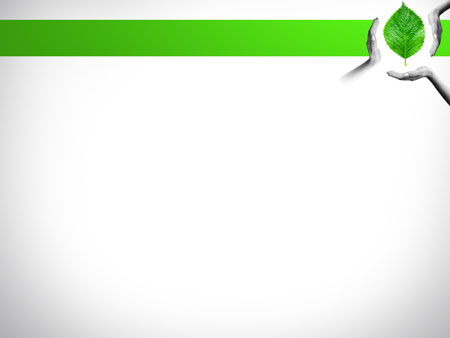 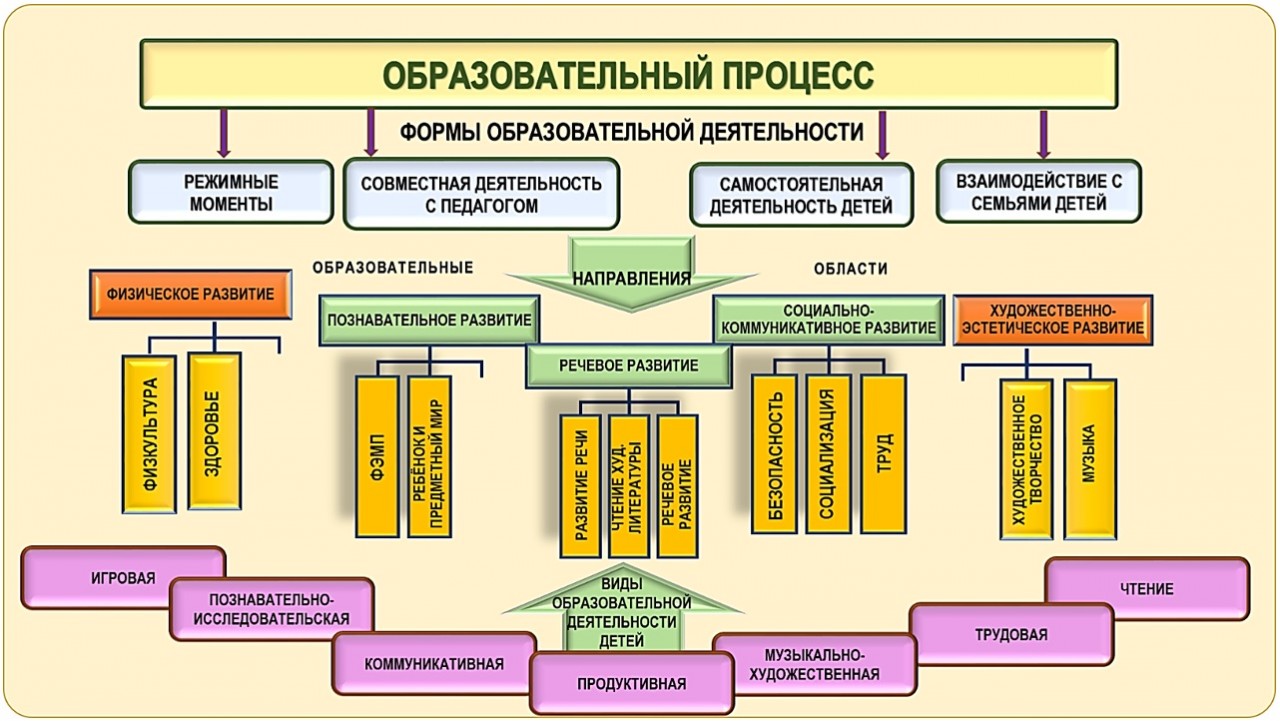 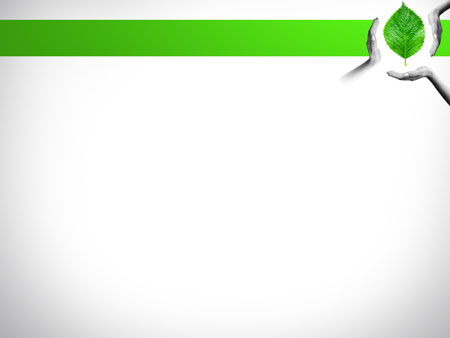 Совместная  деятельность воспитателя и детей.
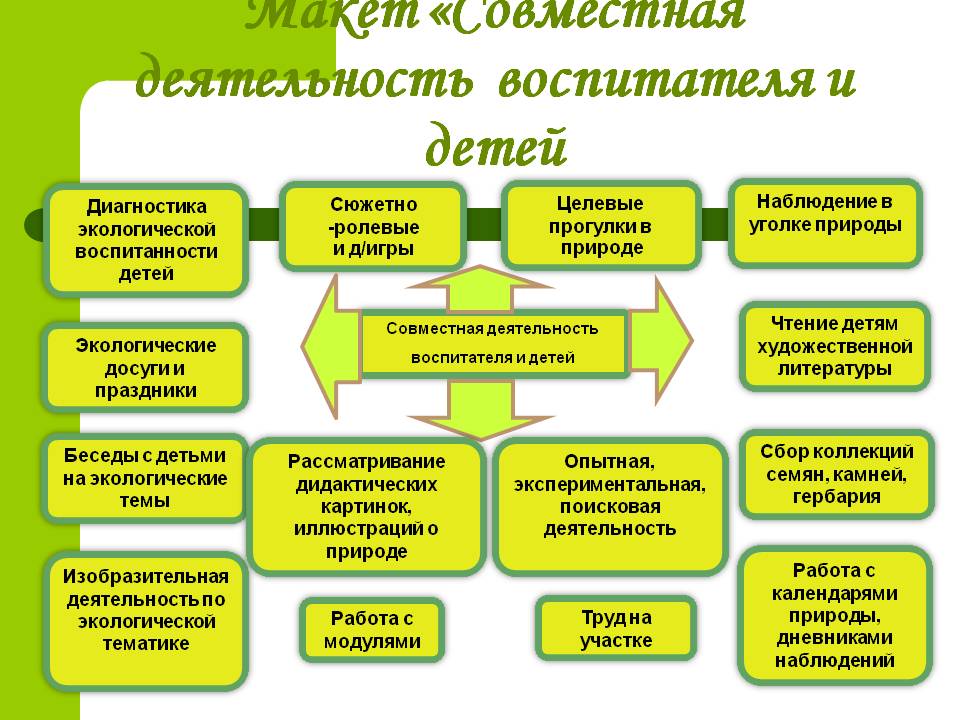 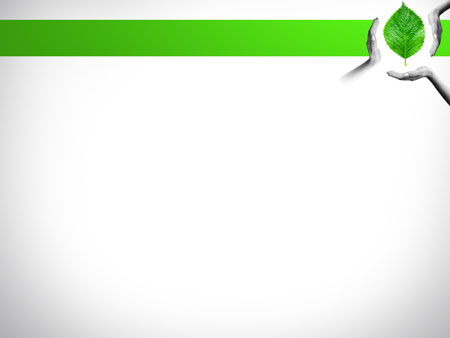 Педагогические технологии и методы:
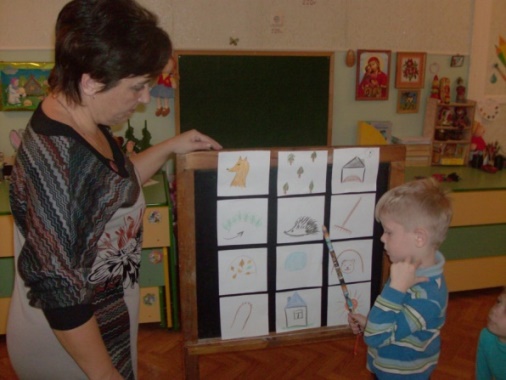 ТРИЗ-технология
Технология развивающего обучения
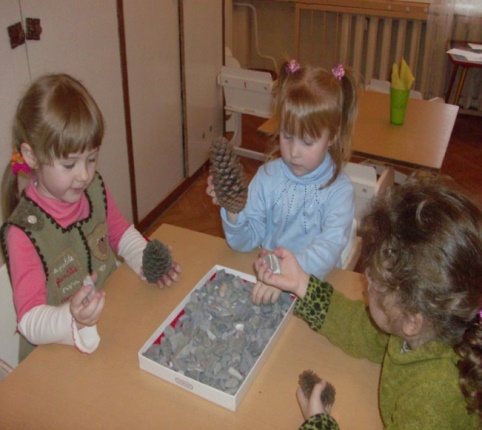 Технология проблемного обучения
Метод наглядного моделирования
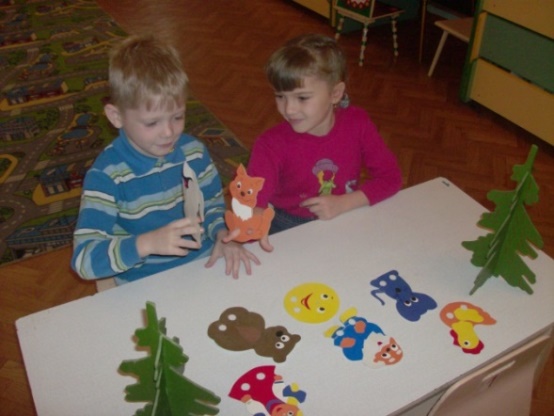 Метод поисковой деятельности
Компьютерные технологии
Технология проектирования
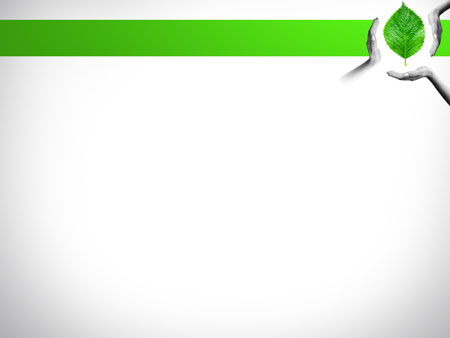 Педагогические проекты
«Природоведческая литература 
как средство формирования экологической культуры 
у детей 4 -5 лет».
Проект экологического воспитания дошкольников
6-7 лет
«В гостях у природы»
«Для чего нужна вода?»
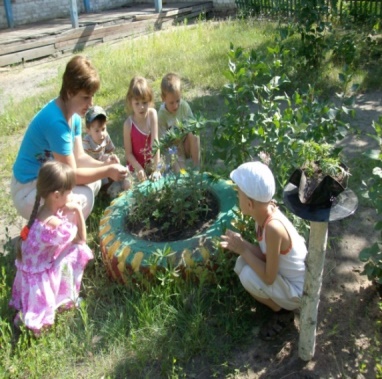 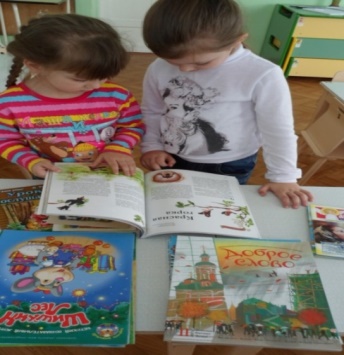 «Веселый огород»
«Здравствуй, дерево»
«Чистый мир»
«Зимующие птицы»
«Стань природе другом»
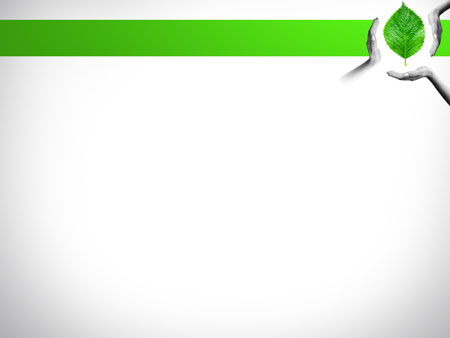 Работа с семьей
Знакомство родителей
с тематикой экологического воспитания и образования:
- беседы,
- консультации.
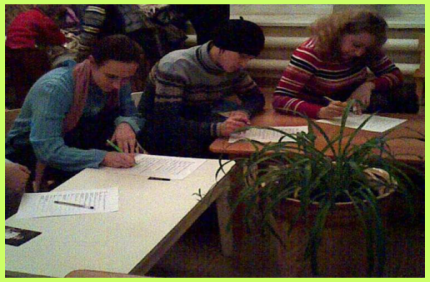 Создание фотовыставок, 
фотоальбомов.
Создание библиотечки для детей и родителей.
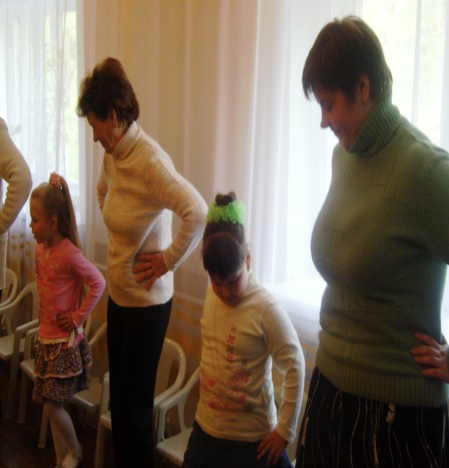 Проведение открытых 
занятий, досуговых мероприятий
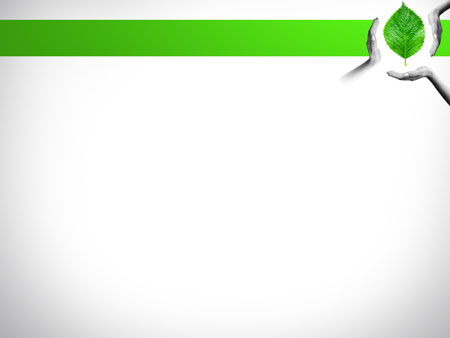 Экологические  акции
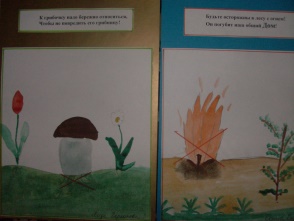 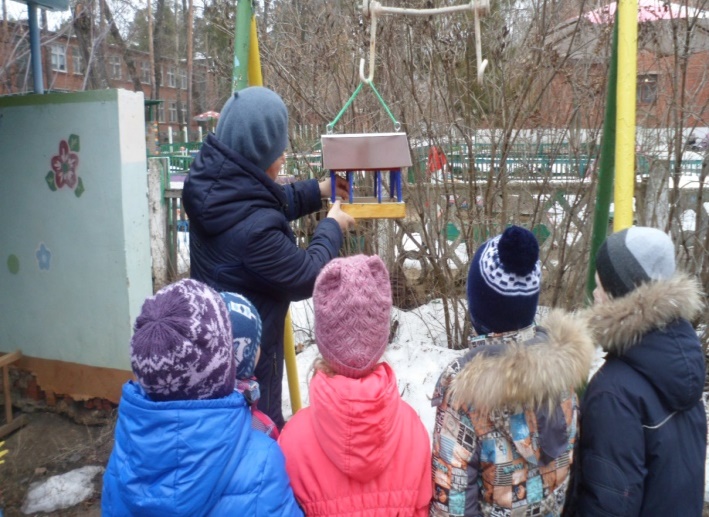 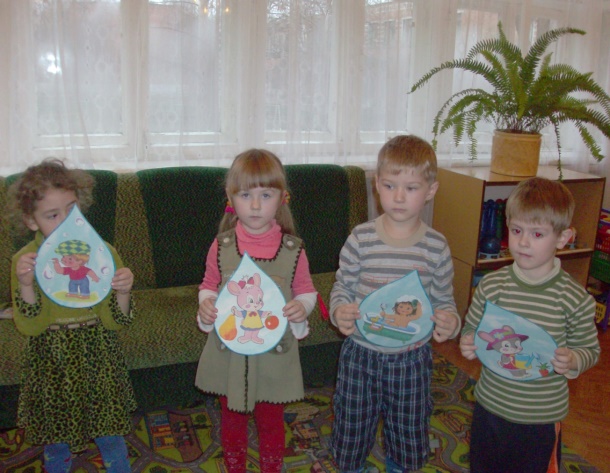 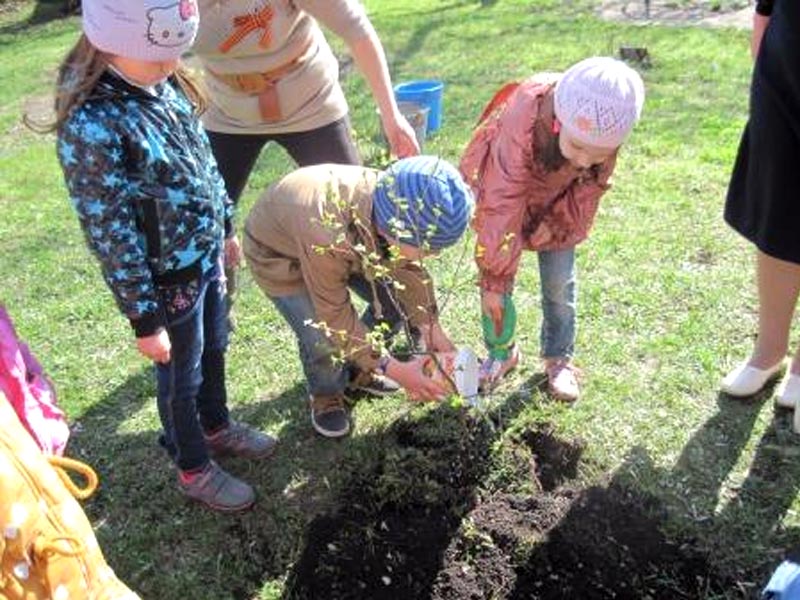 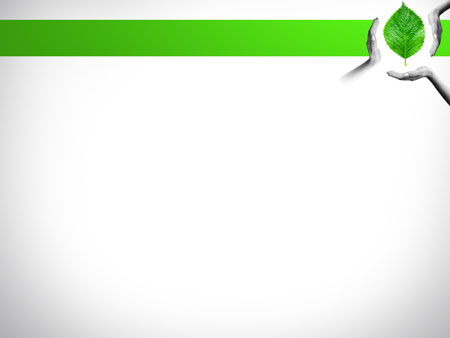 Праздники
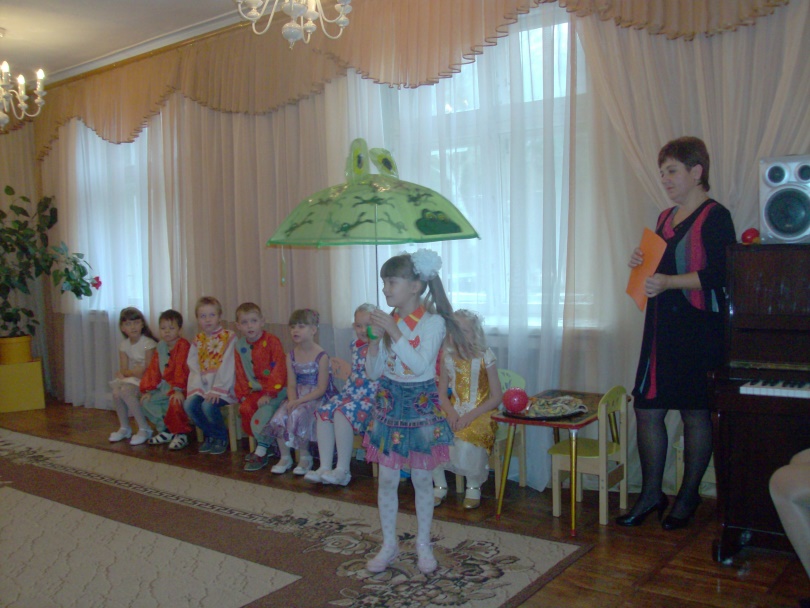 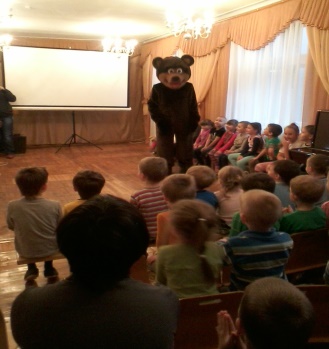 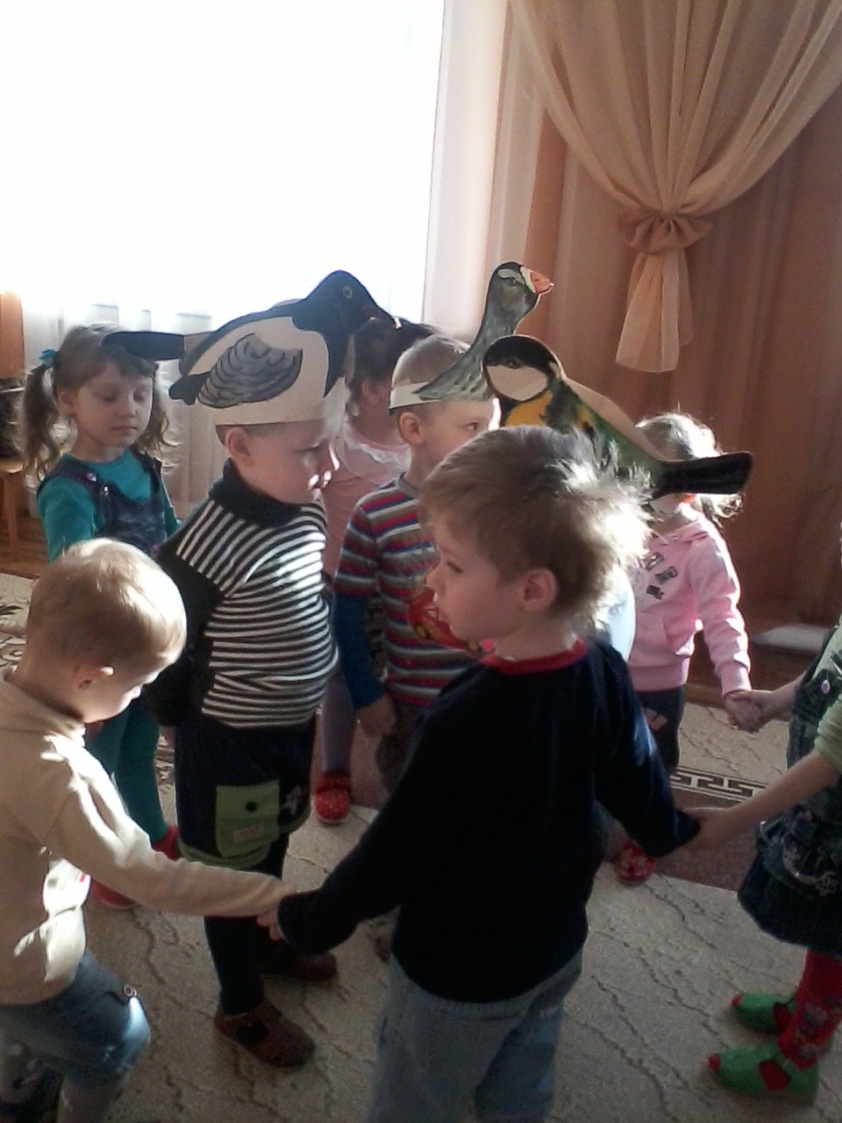 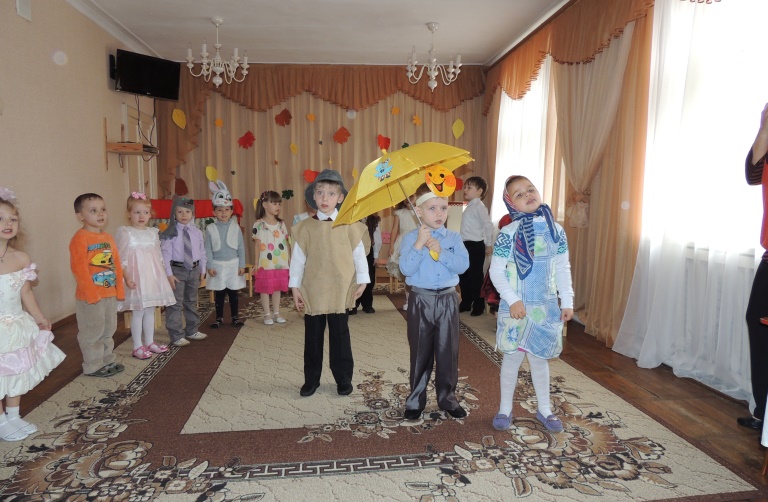 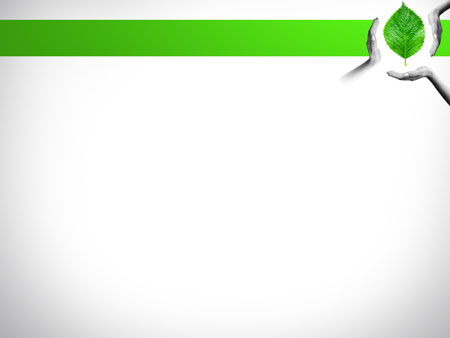 Выставки
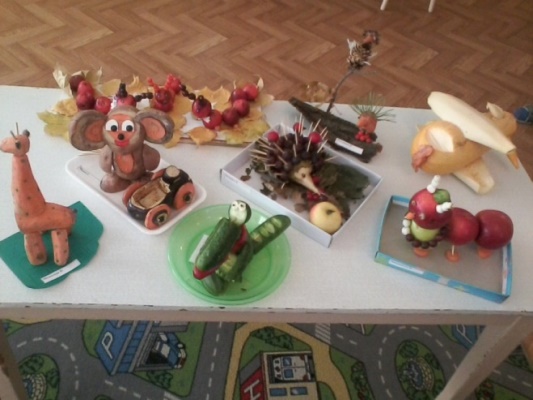 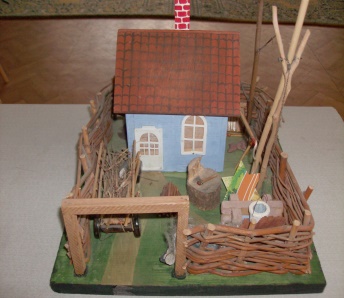 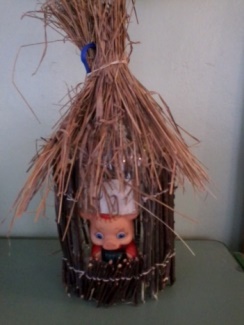 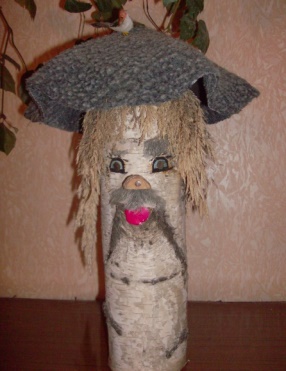 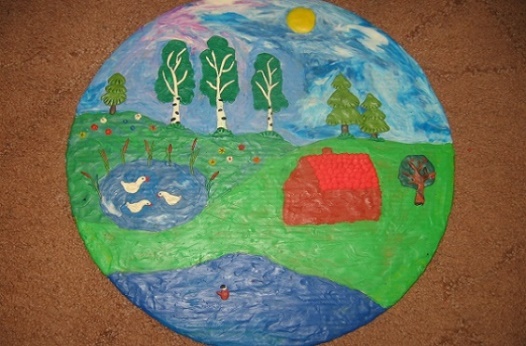 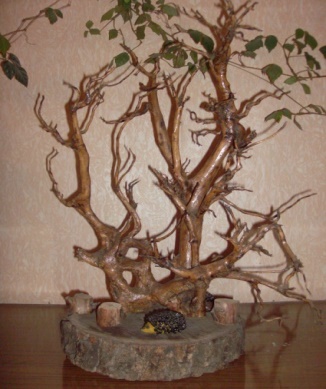 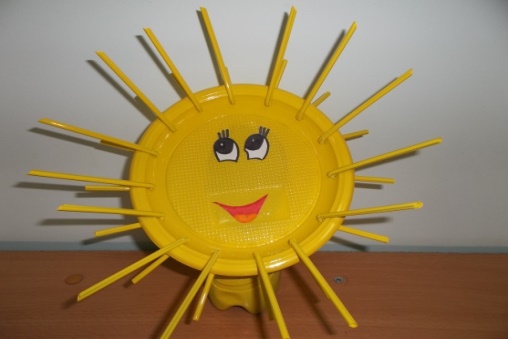 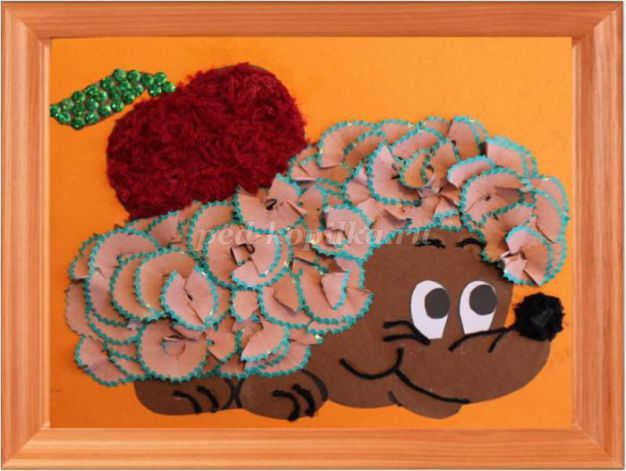 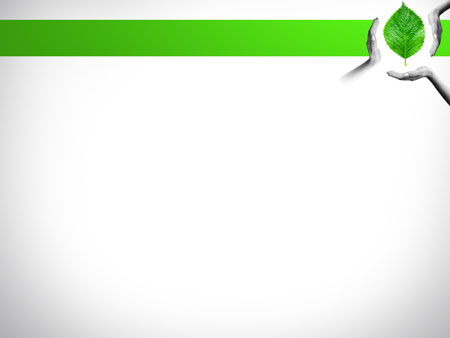 Развивающая среда
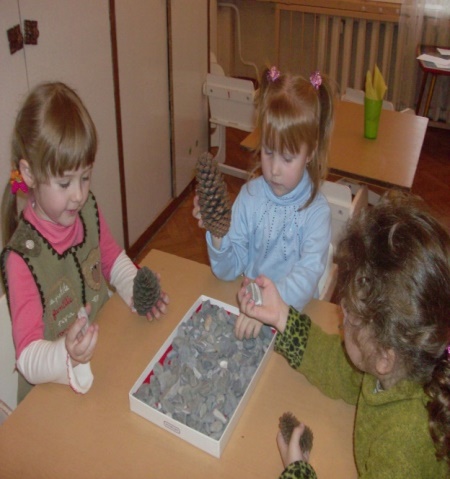 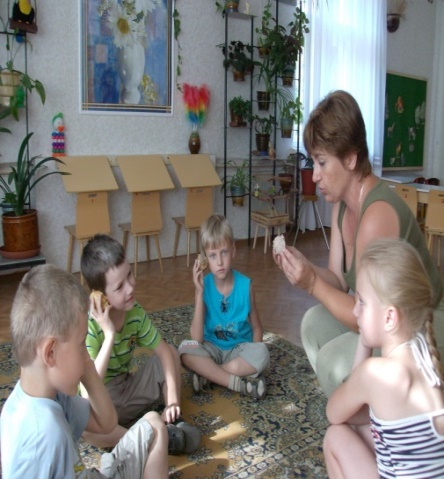 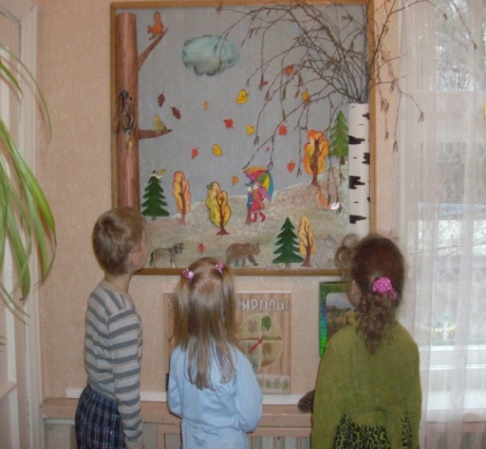 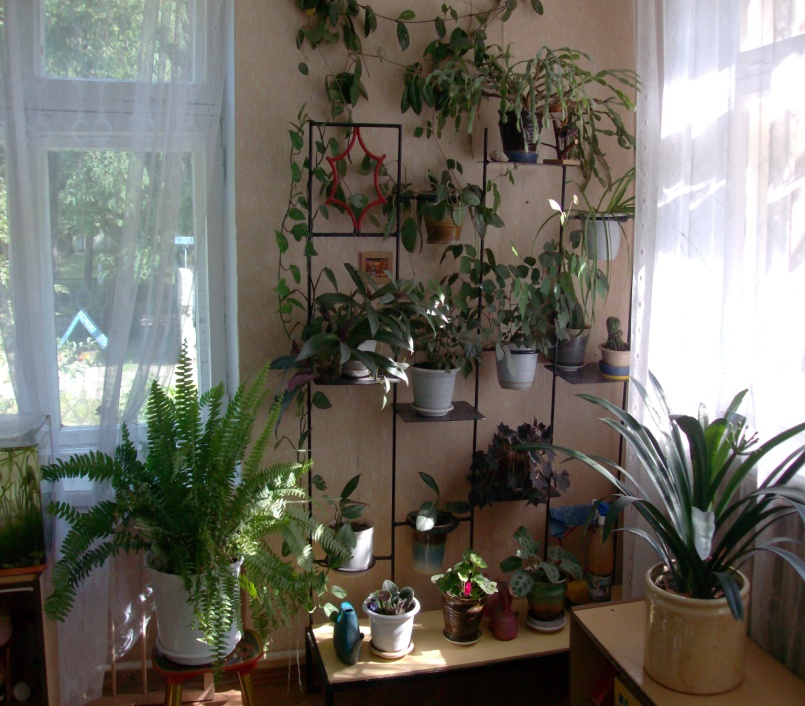 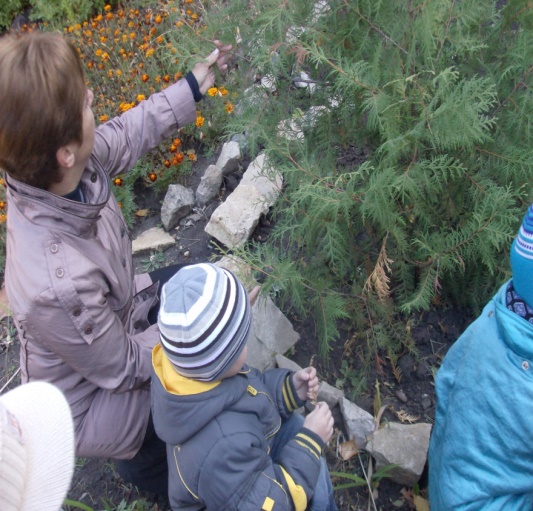 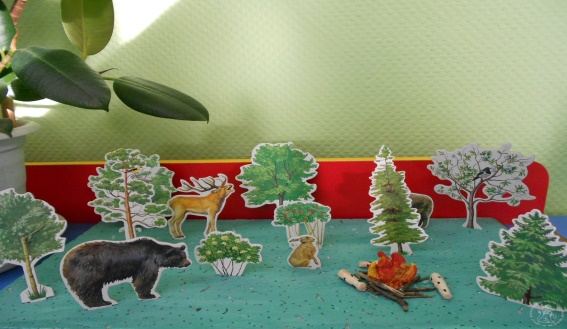 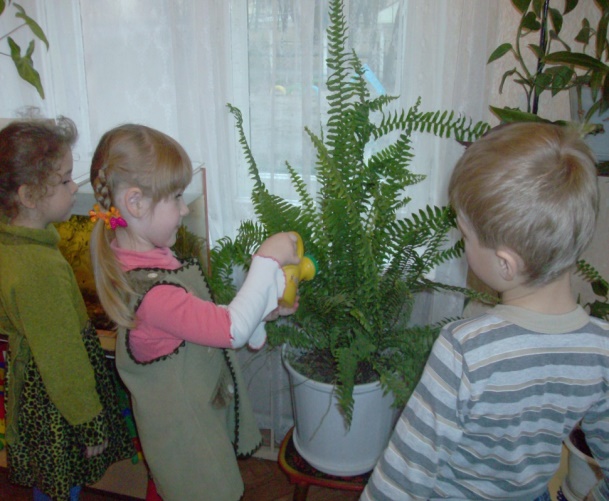 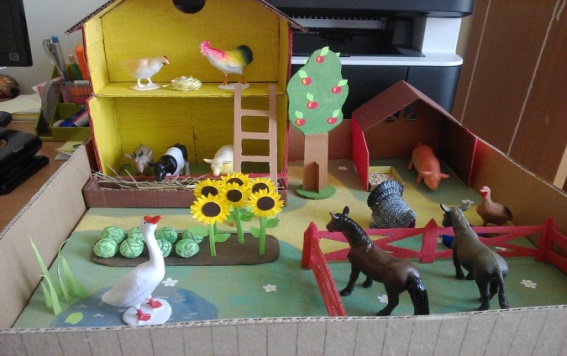 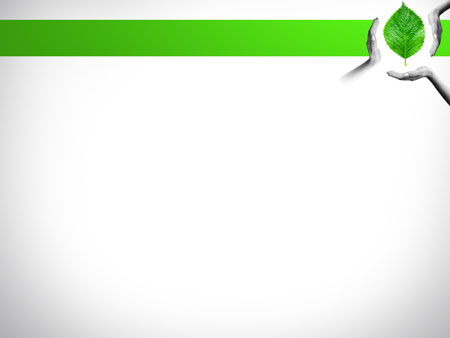 Сотрудничество с социумом:
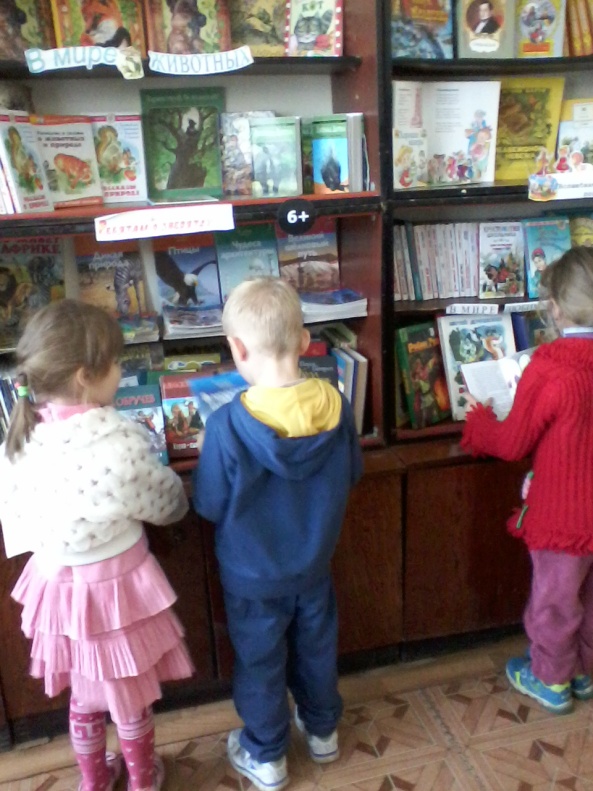 Городская  детская библиотека
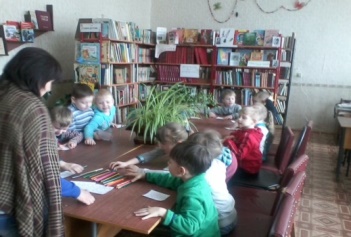 ДОУ
Дом  детского творчества
Музей
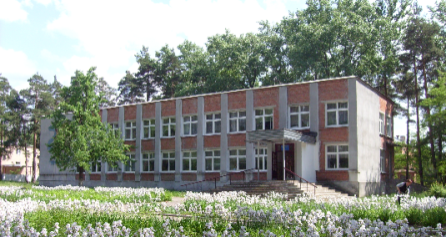 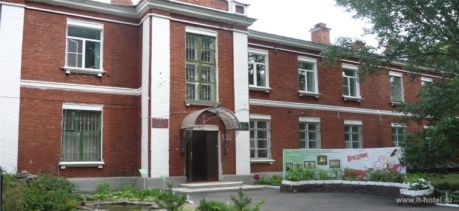 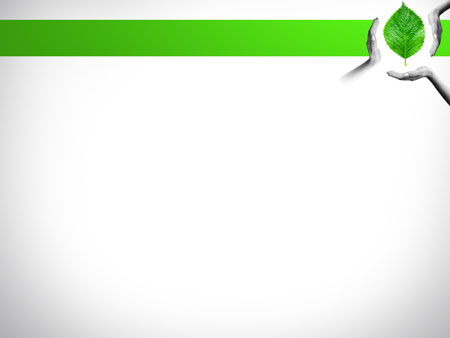 Результативность
У детей:
     отсутствует отрицательная динамика в состоянии здоровья;
Сформированы:
-     система представлений об окружающем материальном мире;
-     осознание ребенком себя, как части природного мира;
-   представления детей о явлениях и объектах неживой природы как факторах экологического благополучия;
 знания природоведческого и природоохранного характера, основ планетарного экологического сознания.

У родителей:
Сформировано позитивное отношение к 
воспитательно – образовательному процессу 
не только в ДОУ, но и дома.
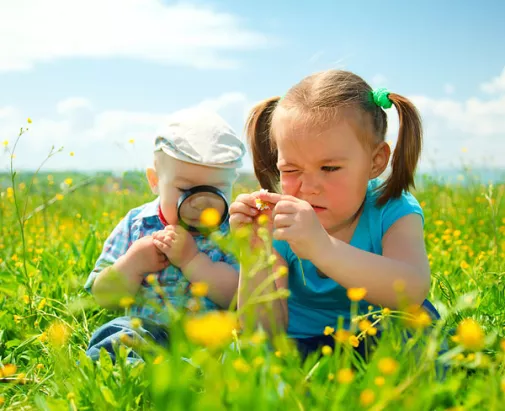 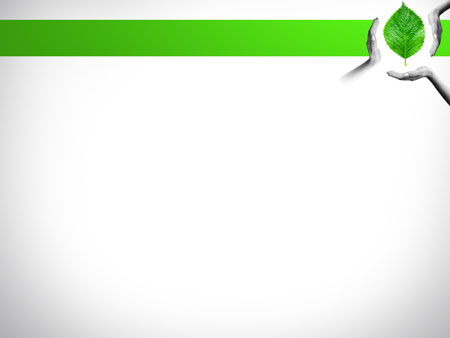 Вывод:
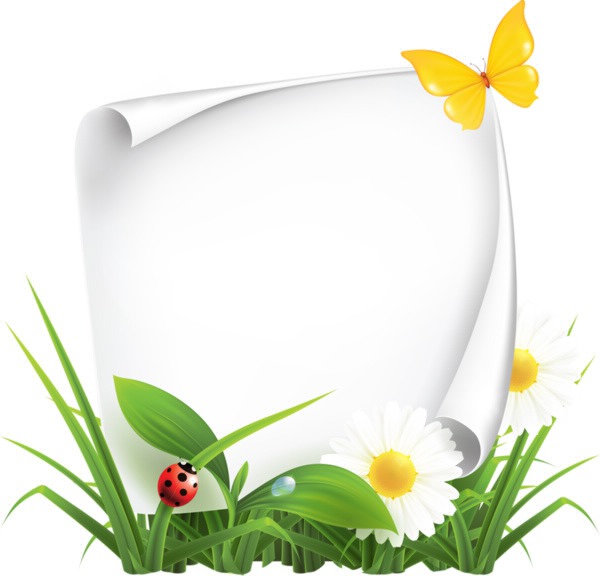 Идея воспитания в детях дошкольного возраста человечности, доброты, милосердия, бережного и ответственного отношения к природе была и есть весьма актуальной. Ведь общение с природой имеет не только познавательное, но и оздоровительное, нравственное значение. Поэтому у дошкольников нужно формировать экологические знания, нормы и правила взаимодействия с природой, воспитывать сопереживание к ней.
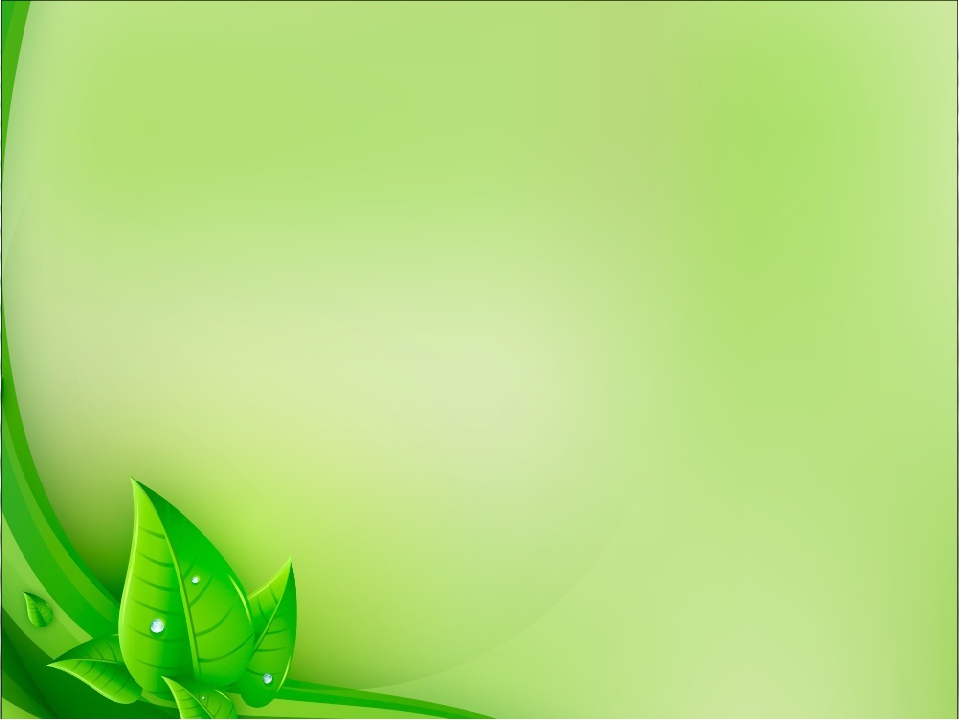 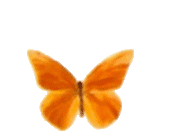 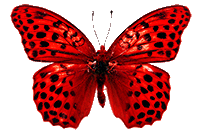 Спасибо за внимание!
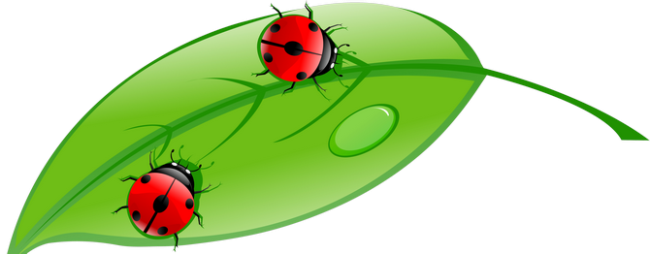 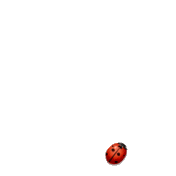 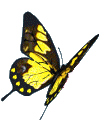